Language Modeling
Speech Recognition is enhanced if the applications are able to verify the grammatical structure of the speech

This requires an understanding  of formal language theory

Formal language theory is equivalent to the CS subject of Theory of Computation, but was developed independently (Chomsky)
Formal Grammars (Chomsky 1950)
Formal grammar definition: G = (N, T, s0, P, F)
N is a set of non-terminal symbols (or states)
T is the set of terminal symbols (N ∩ T = {})
S0 a start symbol
P is a set of production rules
F (a subset of N) is a set of final symbols
Right regular grammar productions have the forms
B → a, B → aC, or B → "" where B,C ∈ N and a ∈ T
Context Free (Programming language) productions have forms
B → w where B ∈ N  and w is a possibly empty string from N, T
Context Sensitive (Natural language) productions have forms
αAβ → αγβ or αAβ  "" where A∈N and α,γ,β∈(N U T)* abd |αAβ|≤|αγβ|
Chomsky Language Hierarchy
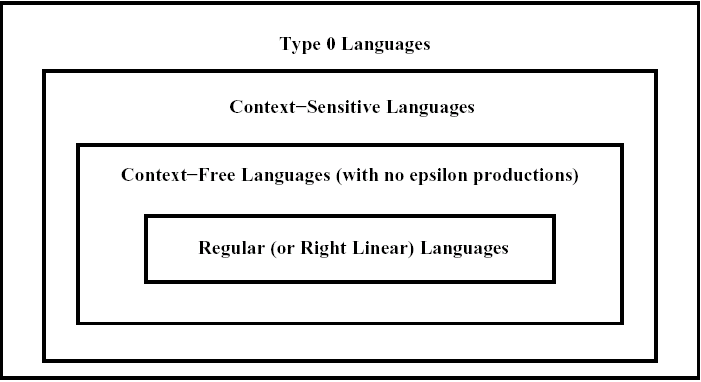 Example Grammar (L0)
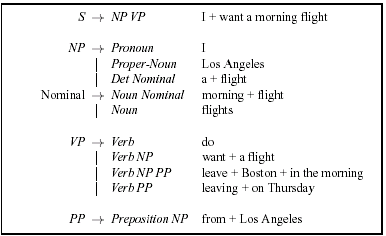 Classifying the Chomsky Grammars
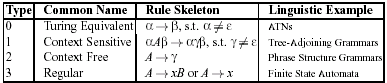 Regular: Left hand side contains one non terminal, right hand has only one non-terminal. Regular expressions and FSAs fit this category.
Context Free : Left hand side contains one non-terminal, right hand side mixes terminals and non-terminals. Can parse with a tree-based algorithm
Context sensitive: Left hand side has both terminals and non-terminals. The only restriction is that the length of left side is less than the length of the right side. Parsing algorithms become difficult.
Turing Equivalent: All rules are fair game. These languages have the computational power of a digital computer
Context Free Grammars
Chomsky (1956) Backus (1959)
Capture constituents and ordering
Regular grammars are too limited to represent grammars
Context Free Grammars consist of
Set of non-terminal symbols N
Finite alphabet of terminals 
Set of productions A →  such that A N, -string  (N)*
A designated start symbol

Characteristics
Used for programming language syntax. 
Okay for basic natural language grammatical syntax
Too restrictive to capture all of the nuances of typical speech
Context Free Grammar Example
G = (N, T, s0, P, F)
Lexicon for L0
Rule based languages
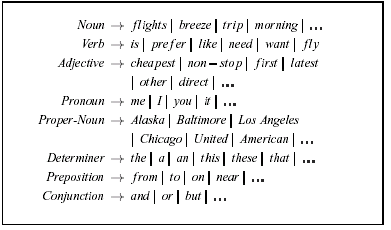 Top Down Parsing
Driven by the grammar, working down
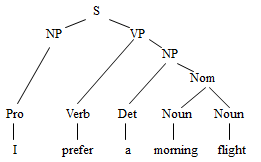 S → NP VP, NP→Pro, Pro→I, VP→V NP, V→prefer, NP→Det Nom, Det→a, Nom→Noun Nom, Noun→morning, Noun→flight
[S [NP [Pro I]] [VP [V prefer] [NP [Det a] [Nom [N morning] [N flight]]]]]
Bottom Up Parsing
Driven by the words, working up
The Bottom Up Parse 
1)id - num * id
2)F - num * id
3)T - num * id
4)E - num * id
5)E - F * id 
6)E - T * id
7)E - T * F
8)E - T
9)E
10)S  correct sentence
The Grammar
0)   S  E $ 
1)E  E + T  | E - T  | T 
2)T  T * F  | T / F  | F 
3) F  num  | id
Note: If there is no rule that applies, backtracking is necessary
Top-Down and Bottom-Up
Top-down
Advantage: Searches only trees that are legal
Disadvantage: Tries trees that don’t match the words
Bottom-up
Advantage: Only forms trees matching the words
Disadvantage: Tries trees that make no sense globally
Efficient combined algorithms 
Link top-down expectations with bottom-up data
Example: Top-down parsing with bottom-up filtering
Stochastic Language Models
A probabilistic view of language modeling
Problems
A Language model cannot cover all grammatical rules
Spoken language is often ungrammatical
Possible Solutions
Constrain search space emphasizing likely word sequences
Enhance the grammar to recognize intended sentences even when the sequence doesn't quite satisfy the rules
Probabilistic Context-Free Grammars (PCFG)
Goal: Assist in discriminating among competing choices
Definition: G = (VN, VT, S, P, p); 

VN = non-terminal set of symbols
VT = terminal set of symbols
S = start symbol
p = set of rule probabilities
R = set of rules
P(S ->W |G): S is the start symbol, W = expression in grammar G 
Training the Grammar: Count rule occurrences in a training corpusP(R | G) = Count(R) / ∑C(R)
Phoneme Marking
To apply the concepts of Formal language Theory, it is helpful to mark phoneme boundaries and parts of speech
Goal: Mark the start and end of phoneme boundaries
Research
Unsupervised text (language) independent algorithms have been proposed
Accuracy: 75% to 80%, which is 5-10% lower than supervised algorithms that make assumptions about the language
If successful, a database of phonemes can be used in conjunction with dynamic time warping to simplify the speech recognition problem
Phonological Grammars
Phonology: Study of sound combinations
Sound Patterns
English: 13 features for 8192 combinations
Complete descriptive grammar
Rule based, meaning a formal grammar can represent valid sound combinations in a language
Unfortunately, these rules are language-specific
Recent research
Trend towards context-sensitive descriptions
Little thought concerning computational feasibility
Human listeners likely don’t perceive meaning with thousands of rules encoded in their brains
Part of Speech Tagging
Importance
Resolving ambiguities by assigning lower probabilities to words that don’t fit

Applying to language grammatical rules to parse meanings of sentences and phrases
Part of Speech Tagging
Determine a word’s lexical class based on context
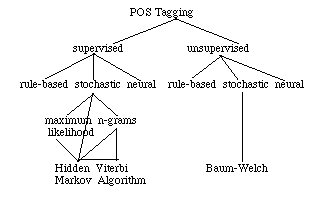 Approaches to POS Tagging
Approaches to POS Tagging
Initialize and maintain tagging criteria
Supervised: uses pre-tagged corpora
Unsupervised: Automatically induce classes by probability and learning algorithms
Partially supervised: combines the above approaches
Algorithms
Rule based: Use pre-defined grammatical rules
Stochastic: use HMM and other probabilistic algorithms
Neural: Use neural nets to learn the probabilities
Example
The man ate the fish on the boat in the morning
Word Class Categories
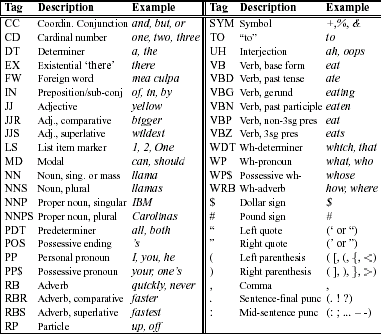 Note: Personal pronoun often PRP, Possessive Pronoun often PRP$
Word Classes
Open (Classes that frequently spawn new words) 
Common Nouns, Verbs, Adjectives, Adverbs. 
Closed (Classes that don’t often spawn new words): 
prepositions: on, under, over, …
particles: up, down, on, off, …
determiners: a, an, the, …
pronouns: she, he, I, who, ...
conjunctions: and, but, or, …
auxiliary verbs: can, may should, …
numerals: one, two, three, third, …
Particle: An uninflected item with a grammatical function but withoutclearly belonging to a major part of speech. Example: He looked up the word.
The Linguistics Problem
Words often are in multiple classes.
Example: this
This is a nice day = preposition
This day is nice = determiner
You can go this far = adverb
Accuracy
96 – 97% is a baseline for new algorithms
100% impossible even for human annotators
Unambiguous:  35,340
(Derose, 1988)
Rule-Based Tagging
Basic Idea:
Assign all possible tags to words
Remove tags according to a set of rules
IF word+1 is 
adjective, adverb, or quantifier ending a sentence
IF word-1 is not a verb like “consider” THEN     eliminate non-adverb 
ELSE eliminate adverb
English has more than 1000 hand-written rules
Rule Based Tagging
First Stage:  For each word, a morphological  analysis algorithm itemizes all possible parts of speech
Example
			
PRP	VBD,VBN	TO	VB,JJ,RB,NN	DT	NN, VB
She	promised	to	back 		the	bill
Second State: Apply rules to remove possibilities
Example Rule:  IF VBD is an option and VBN|VBD follows “<start>PRP” THEN Eliminate VBN PRP	VBD, VBN	TO	VB, JJ, NN, RB	DT	NN, VB
	She	promised	to	back 		the	bill
Stochastic Tagging
Use probability of certain tag occurring given various possibilities
Requires a training corpus
Problems to overcome
How do we assign phoneme types for words not in corpus
Naive Method
Choose most frequent tag in training text for each word!
Result: 90% accuracy
HMM Stochastic Tagging
Intuition: Pick the most likely tag based on context
Maximize the formula using a HMM
P(word|tag) × P(tag|previous n tags)
Observe: W = w1, w2, …, wn
Hidden: T = t1,t2,…,tn
Goal: Find the part of speech that most likely generate a sequence of words
Transformation-Based Tagging (TBL)
(Brill Tagging)
Combine Rule-based and stochastic tagging approaches
Uses rules to guess at tags
machine learning using a tagged corpus as input
Basic Idea: Later rules correct errors made by earlier rules
Set the most probable tag for each word as a start value
Change tags according to rules of type:IF word-1 is a determiner and word is a verb THEN change the tag to noun
Training uses a tagged corpus
Step 1: Write a set of rule templates
Step 2: Order the rules based on corpus accuracy
TBL: The Algorithm
Step 1: Use dictionary to label every word with the most likely tag
Step 2: Select the transformation rule which most improves tagging 
Step 3: Re-tag corpus applying the rules
Repeat 2-3 until accuracy reaches threshold
RESULT: Sequence of transformation rules
TBL: Problems
Problems
Infinite loops and rules may interact
The training algorithm and execution speed is slower than HMM
Advantages
It is possible to constrain the set of transformations with “templates”IF tag Z or word W is in position *-kTHEN replace tag X with tag 
Learns a small number of simple, non-stochastic rules
Speed optimizations are possible using finite state transducers
TBL is the best performing algorithm on unknown words
The Rules are compact and can be inspected by humans
Accuracy
First 100 rules achieve 96.8% accuracyFirst 200 rules achieve 97.0% accuracy
Neural Networks
HMM-based algorithms dominate the field of Natural Language processing
Unfortunately, HMMs have a number of disadvantages
Due to their Markovian nature, HMMs do not take into account the sequence of states leading into any given state
Due to their Markovian nature, the time spent in a given state is not captured explicitly
Requires annotated data, which may not be readily available
Any dependency between states cannot be represented. 
The computational and memory cost to evaluate and train is significant
Neural Networks present a possible stochastic alternative
Neural Network
Digital approximation of biological neurons
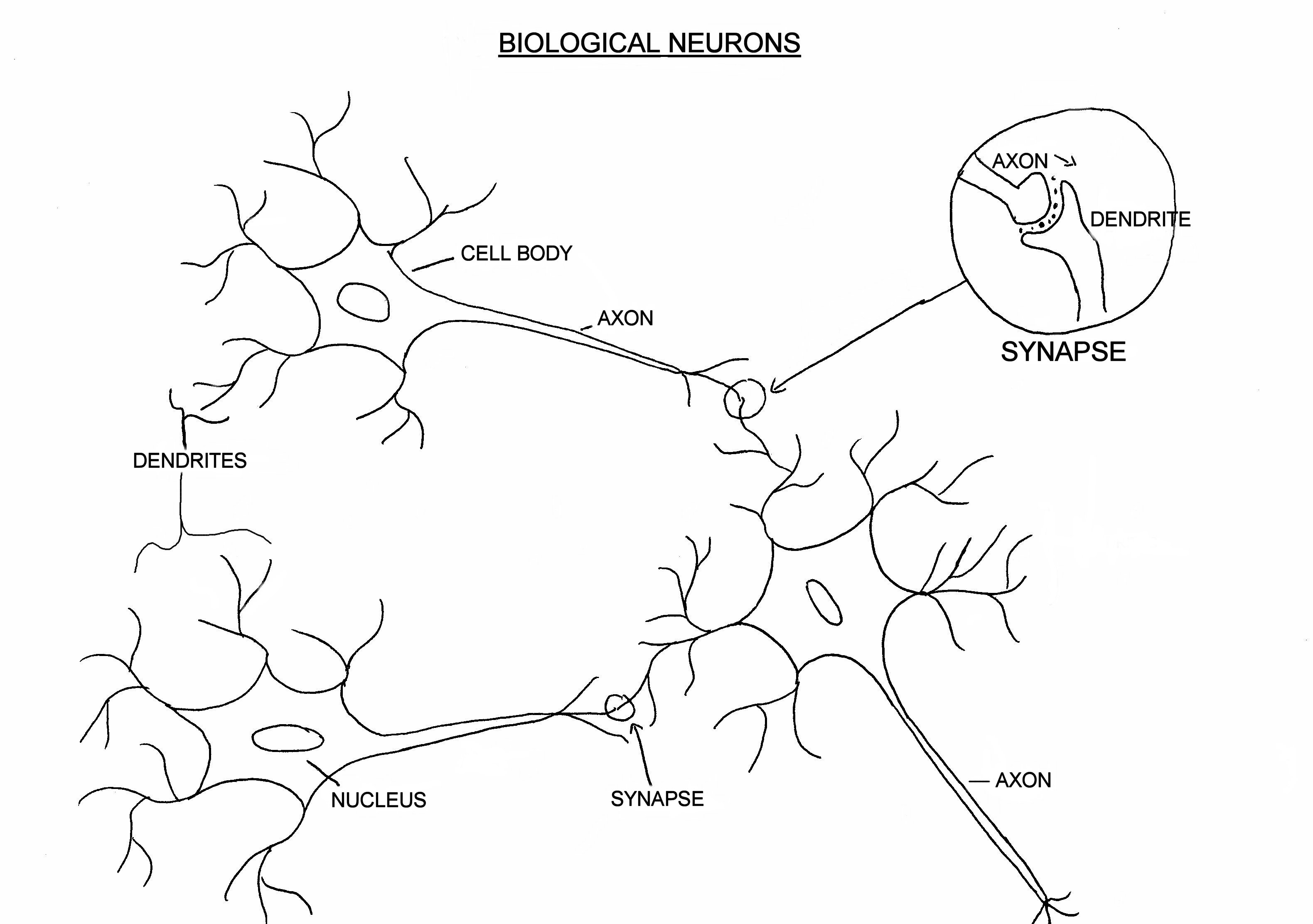 Digital Neuron
W
Neuron
INPUTS
W
Outputs
Σ
f(n)
W
Activation 
Function
W
W=Weight
1
Output
0
Input
Transfer Functions
Networks without feedback
Multiple Inputs and Single Layer
Multiple Inputs and layers
Feedback (Recurrent Networks)
Feedback
Expected Output
Inputs from the environment
Actual System
Actual Output
+
Σ
Neural Network
-
Error
Supervised Learning
Training
Run a set of training data through the network and compare the outputs to expected results. Back propagate the errors to update the neural weights, until the outputs match what is expected
Output Layer
Inputs
First Hidden layer
Second Hidden Layer
Multilayer Perceptron
Definition: A network of neurons in which the output(s) of some neurons are connected through weighted connections to the input(s) of other neurons.
Backpropagation of Errors
Function Signals
Error Signals